Fremont Unified School DistrictPresents
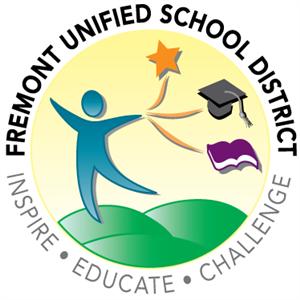 Mandatory Student Bullying Training
 School Year 2012-2013
What Is Bullying?
Physical or psychological intimidation that occurs repeatedly over time
Bullying can be overt (i.e., teasing, hitting, or stealing); 
Bullying can covert (i.e., spreading rumors or exclusion); 

Bullying can take many forms including but not limited to:
Physical violence
Verbal taunts, name calling put downs
Threats and intimidation
Extortion or stealing money 
and /or possessions
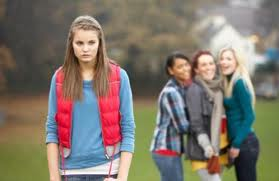 [Speaker Notes: Discuss challenging vocabulary (ie:  what are verbal taunts, what is extortion?)]
Direct Bullying
Hitting, kicking, shoving, spitting
Taunting, teasing, racial slurs, verbal harassment
Threatening, obscene gestures
Indirect Bullying
Getting another person to bully someone for you
Spreading rumors
Deliberately excluding someone from a group or activity
Cyber-bullying
[Speaker Notes: Bullying takes many forms.  We are, perhaps, most familiar with direct forms of bullying, which include…]
Video – The Jonah Mowry Story
CYBERBULLYING IS…
Being cruel to others by sending or posting harmful
    material using technological means
An individual or group that uses information and communication involving electronic technologies to facilitate deliberate and repeated harassment or
Threats to an individual or group

Also known as:
 ‘Electronic Bullying’ &
 ‘Online Social Cruelty’
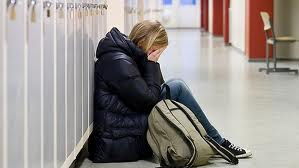 CYBERBULLIES’ PLACES OF ATTACK
E-mail
Cell phones
Text messages
Instant messaging
Defamatory personal web sites
Defamatory online personal polling web sites
Chat rooms
Twitter
Instagram like sites
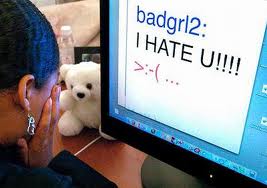 [Speaker Notes: Cyber bulling is not just through the computer, but includes…  Instagram, Facebook, Twitter]
CYBERBULLYING PREVALENCE
90% of middle school students polled had their feelings hurt online
65% of students between 8-14 have been involved directly or indirectly in a cyber bullying incident as the cyber bully, victim or friend
50% have seen or heard of a website bashing of another student
75% have visited a website bashing
40% had their password stolen and changed by a bully (locking them out of their own account) or sent communications posing as them
Only 15% of parents polled knew what cyber bullying was
CYBERBULLYING TYPES
“Flaming”: Online fights using electronic messages with angry and vulgar language

“Harassment”: Repeatedly sending offensive, rude, and insulting messages

“Cyber stalking”: Repeatedly sending messages that include threats of harm or are highly intimidating, engaging in other on-line activities that make a person afraid for his or her own safety

“Denigration”: ‘Dissing’ someone online, and/or sending or posting cruel gossip or rumors about a person to damage his or her reputation or friendships
[Speaker Notes: Discuss vocabulary.]
CYBERBULLYING TYPESCon’t
“Impersonation”: Pretending to be someone else, sending or posting material online that makes that person look bad, gets that person in trouble or danger, or damages that person’s reputation or friendships

“Outing and Trickery”: Sharing someone’s secret or embarrassing information online, tricking someone into revealing secrets or embarrassing information which is then shared online

“Exclusion”: Intentionally excluding someone from an on-line group, like a ‘buddy list’ 


{Nancy Willard, M.S., J.D., Director of the Center for Safe and Responsible Internet Use}
Who Are the Bullies?
People who bully typically demonstrate a strong sense of self-esteem
They like to feel powerful and in control
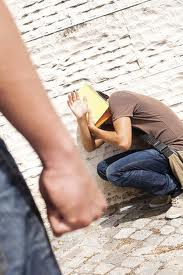 Did you know…
The average bullying behavior lasts only 37 seconds?
Occurs at least 2 – 3 times per month?
Can have live-long lasting effects on its victims?
Debra Pepler, Ph.D., York University
Teens Who Observe
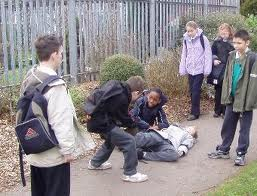 What do you usually do when you see a student being bullied?
38%	Nothing, because it’s	none of my business	
27%	I don’t do anything, but	I think I should help	
35%	I try to help him or her
[Speaker Notes: Although adults are critically important actors, children and youth also play important roles in addressing the bullying that they witness or observe

How do children typically react to bullying that they observe?

In a study of 4th-6th graders, children reported the following when asked “what do you usually do when you see a student being bullied?”:
38% felt it was none of their business, but
62% either tried to help or at least believed that they should help.

Citation:  Melton et al. (1998).]
Reasons Teens Don’t Intervene
They are entertained by the bullying
They don’t think speaking up will help
They are afraid that if they say something, the bully will turn on them
The bully is someone others look up to and teens want to hang out with
They want to “side” with the bully because to do that makes them feel strong
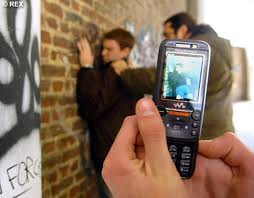 Strategies for Teens Witnessing Bullying
Tell the bully to stop
Help the victim walk away
Recruit friends to help the victim
Befriend the victim
Get an adult
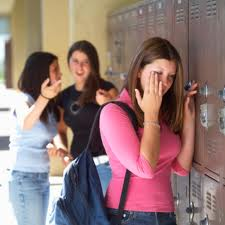 Online Safety Tips
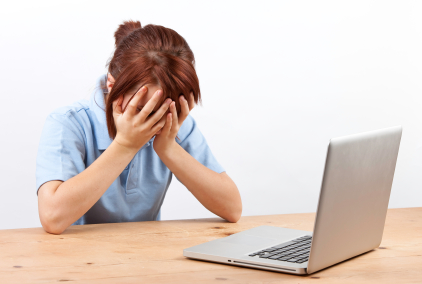 Have rules for going online
Limit use of the internet
No message is completely private; Cyber bullying can be traced back to you
Your ISP could cancel your service if used inappropriately
Never share private information with others
Never share passwords or account IDs
Never chat with strangers on the Internet
Adapted from Cyber Bullying: A Prevention Curriculum for 
Grades 6-12: Scope and Sequence by Hazelden
Foundation, 2008.
If you are the target…
Don’t respond to bullying or inappropriate messages, but save them as evidence.
Discuss any incidents that make you feel uncomfortable with an adult.
Block the screen name, e-mail address, etc.
Always report!
When in doubt, ask for help.
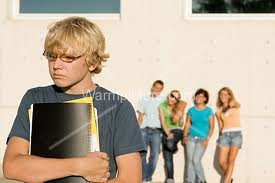 Adapted from Cyber Bullying: A Prevention Curriculum for Grades 6-12: Scope and Sequence by Hazelden Foundation, 2008.
Fremont Unified School District Board Policy 5131
Students are expected to take responsibility for helping create a safe school environment.
You are not to engage in or contribute to bullying behaviors, actions, or words.
Students are expected to report all incidents of teasing, bullying, harassment, intimidation, or other verbal or physical abuse.
Students are never to engage in retaliatory behavioral ask of, encourage, or consent to anyone’s taking retaliatory actions on your behalf.
You should learn ways to protect yourself from bullying and how to help others who have been bullied.
You are expected to treat everyone with respect and be sensitive to how others might perceive your actions or words.
There will be serious consequences for students who commit acts of bullying, including but not limited to suspension.
Case StudyJunior High
Case Study #1 Source: www.pathwayscourses.samhsa.gov
		Henry is 12 years old and attends a junior high which is located a few blocks from his home. He is in the seventh grade and is an average student. Henry has always been a bit shy and somewhat anxious around his peers. He just moved to this city 3 months ago and has not yet made any friends at the new school, though he does have a "best friend" at his old school. Henry is quite tall and thin for his age and is very self-conscious about his appearance.
		Over the past month, Henry has become increasingly withdrawn. Several weeks ago he came home with a tear in his favorite jacket. When his mother asked him what happened, he hurriedly said it was an accident. He goes straight to his room after school and shuts the door. His mother has noticed that he has become more irritable and is often tearful, but when she tries to talk to him about this, he tells her to go away. She is worried about him but, thinks this is a phase he's going through because they've just moved to a new city, etc. She also worries about making Henry too dependent on her if she gets too involved in his problems.
		You hear through others that Henry is being teased by his classmates several times a week. In particular, two children -a girl and a boy, make fun of the way he looks and have convinced most of his classmates to avoid him at lunch.
Discussion Questions
Does a problem exist? If so, what is it?

How could you encourage Henry to talk about what is happening? 

Who are the people you may want to talk to about this problem? 

Who are the bullies? The victim? The witnesses?

What are some of the warning signs Henry displays? 

Other questions and/or comments?
Case StudyHigh School
Case Study #2 Source: www.pathwayscourses.samhsa.gov
	On the second day of ninth grade, a girl in Emily's class shoved her into the road. Thinking she was playing, Emily shoved her back. Rumors began circulating within the school and Emily gained a reputation. The girl was part of a group of girls who continued to spread rumors about Emily; they also began stalking her at lunchtime. Some of the teachers, believing the rumors about Emily, accused her of bullying the other girl, and cautioned her parents about her behavior. Roughly once every 2 weeks Emily's parents would meet with the principal to try to convince him that Emily was the victim. No one in authority admitted that bullying existed at the school. Nothing was done.
	For 3 years, the bullying continued with silent phone calls, threats, and occasional physical incidents. Each time after Emily or her parents complained, the teachers would glare at her in the hallway. After the bully graduated, the rest of the group of girls continued the bullying. Once when they cornered Emily against the wall, a teacher approached them and threatened Emily with further punishment if she continued her behavior. The teacher then sent the other girls back to class.
Questions
What can a teacher do for Emily? 

What could a counselor do for Emily? 

Who is the bully in this case? 

How might this continued abuse affect Emily in the long term? 

Questions and/or comments?